Block Chains and Applications
Daniel J. Mashao, PhD
State Information Technology Agency (SITA), reporting to the Ministry of Telecommunications and Postal Services
16 October 2016
Alternative Title of This will
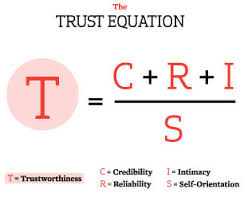 TRUST
2
What is Trust?
Trust is CRII over ME
Trust = Credibility*Reliability*Integrity*Intimacy/ME

If ME is too high, that reduces Trust; If I get the sense that you are interacting with me with only yourself in mind, then that lessens trust

Higher the credibility, the reliability and the Integrity the higher the trust.
3
TRUST
There are many things you will not be able to do without Trust
You cannot leave your home, unless you have faith that you will come back safely,
Lack of trust may allow you to engage in small things, but not big things
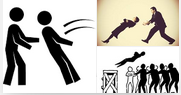 4
INTERNET as we Have it Currently
Internet is about connectivity, you do not know who is connecting with you and you may not know their intentions

To connect you do not need to trust, but to transact you will need to have trust
5
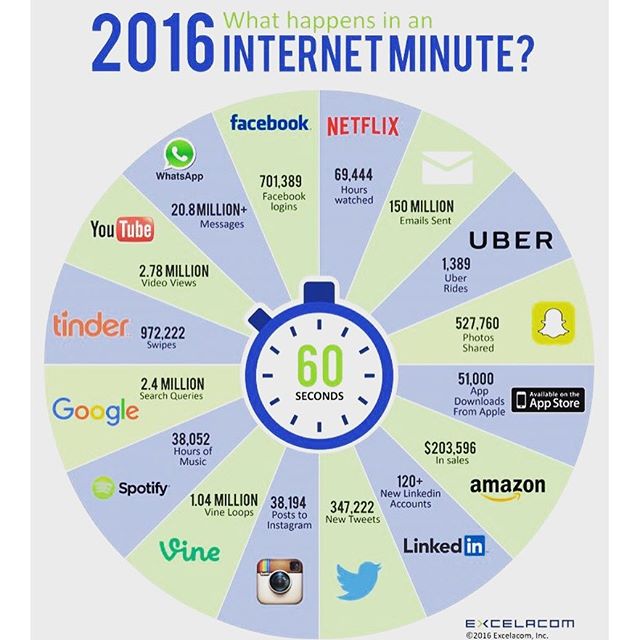 6
Trust is now in Fashion
Applications that are trending and actually uses Trust
Uber
Get into a taxi; you can trust that in addition to convenience
Someone is monitoring the taxi driver, someone knows that they are genuine
There are other people reviews of the taxi driver, etc
Airbnb
Sleep in strangers home; 
You can get reviews about other people previous experience


The role of trust is critical and there is a level of comfort that is being introduced
7
Examples of Trust
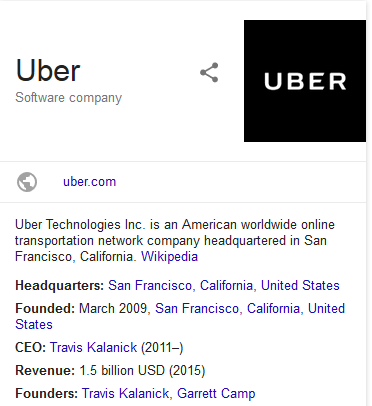 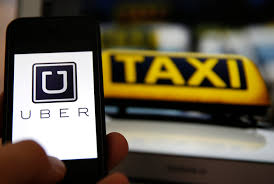 8
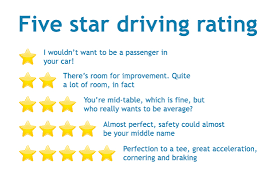 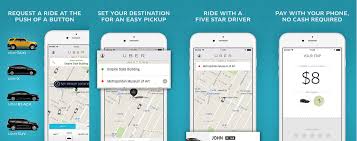 9
Example of Trust
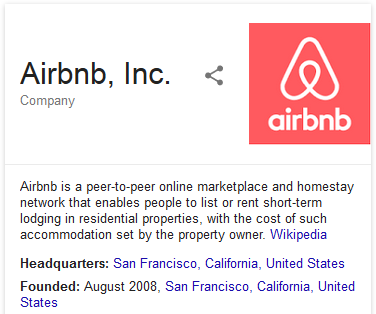 10
Model of Trust Currently
The current model of trust is based on having some sole authority; a central server or system that can give authority

Single point of failure is introduced

SWIFT System used by Banks
The Society for Worldwide Interbank Financial Telecommunication (SWIFT) provides a network that enables financial institutions worldwide to send and receive information about financial transactions in a secure, standardized and reliable environment
11
SWIFT as an Example of a Single Authority
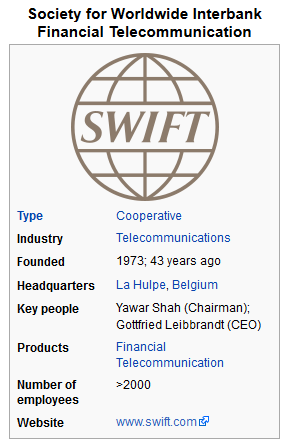 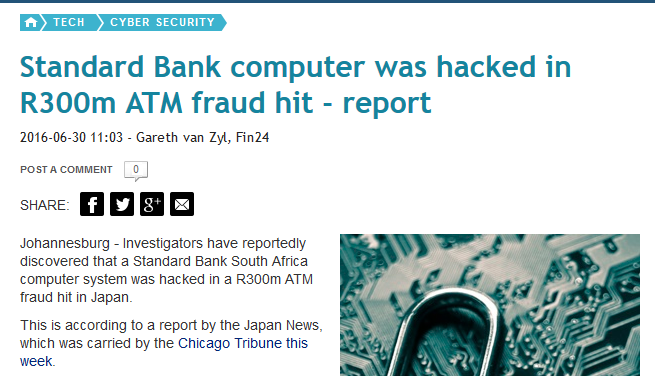 12
What is Special About Block Chains and Bitcoins
Trust built from common internet technologies
Decentralized authorization
Provable confidence
13
Block Chain Technologies
Bittorent: A communications protocol for peer-to-peer file sharing 
Typically used to download large files
1mbps
10mbps
14
With BitTorrent
1mbps
1mbps
10mbps
1mbps
The receiver also becomes the supplier!!
15
Block Chains Technology
Pretty Good Privacy: Private-Public Key Infrastructure
Allows you to send information/messages that can be read by only the intended recipient and no one else who does not have the recipient private key.
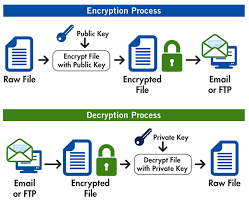 16
Block Chains Technologies
Public Ledger
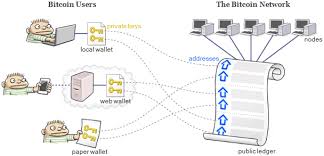 17
Block Chains System
Now a transaction has to be provided to several servers to check for accuracy and to check that the Bitcoin is valid.
This check is done by bit-miners;
The first bit-miner is rewarded for discovering that the transaction is valid.
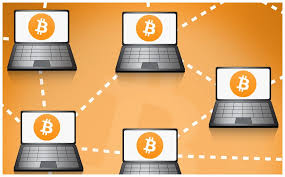 18
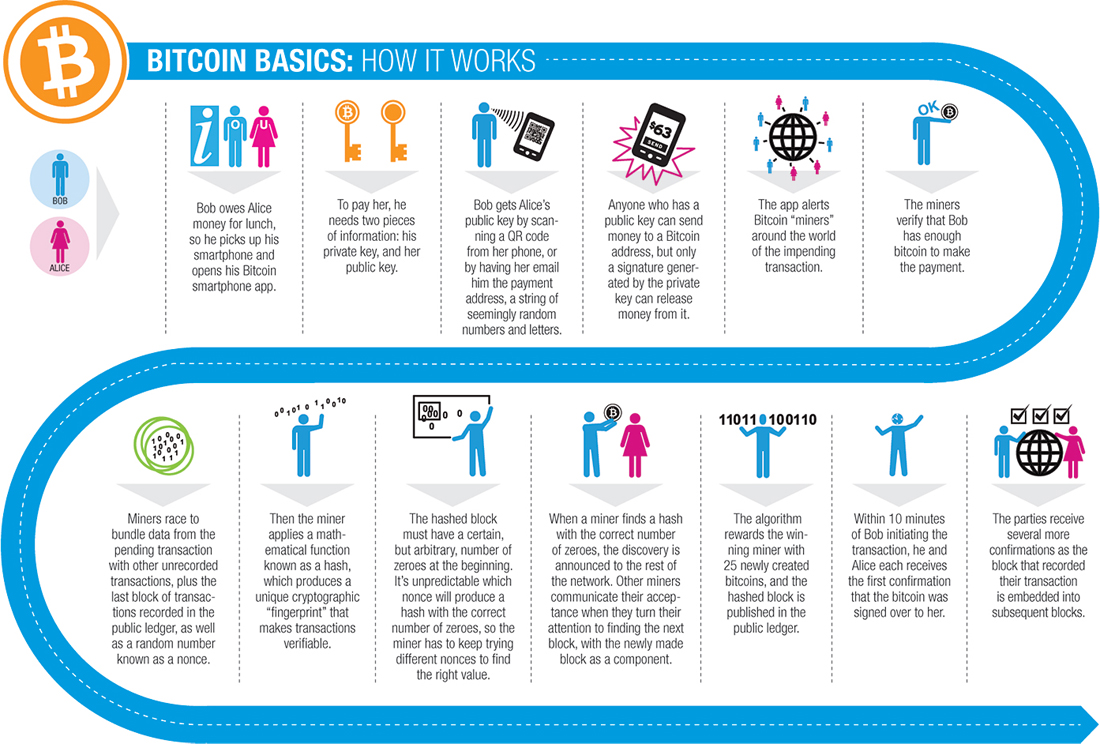 19
POTENTIAL USES OF BLOCK CHAINS
List from http://www.the-blockchain.com/potential-uses-of-blockchain/
20
Applications in Government
Declaration of Interests [Government] – SITA has developed an app that allows civil servants to declare their interests online. Block chains can add the signature of the manager to confirm that the supervisor has reviewed block chains
SASSA Grants [Government]– these are meant to assist children; parents could be using them for other things. The grants can be provided in the form of block chains so that they can be traced for what they were used for. Nearly like DOA
Company rewards [SITA]; to ensure that rewards can only be used in the company
US Food Stamps
21
Some of the Benefits of Block Chains
Trust less lending
Strangers can lend you money over the internet; they do not have to trust you.
Reduction in Litigations
57% of litigations (44% in US) in UK is about contract disputes; smart contracts done with block chains can provide irrefutable evidences e.g. when was contract changed and what was the change [reference 54 in Blockchains] 
Title deeds for Houses and Motor Vehicles
Ideally suited to Block chains. – enable speedy transactions
22
Thank you
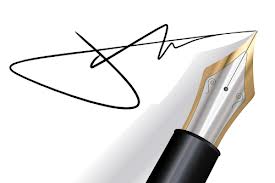